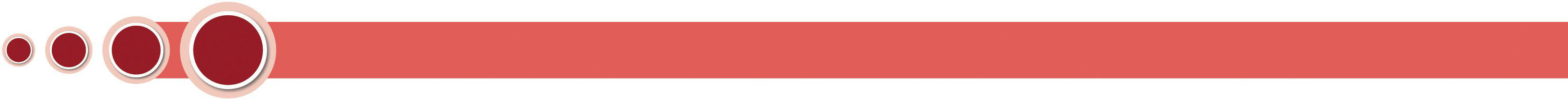 Emotional Wellbeing 2 | Activity 1, ‘Understanding Myself’
Understanding Myself
Activity 1, SPHE Emotional Wellbeing, Unit 2
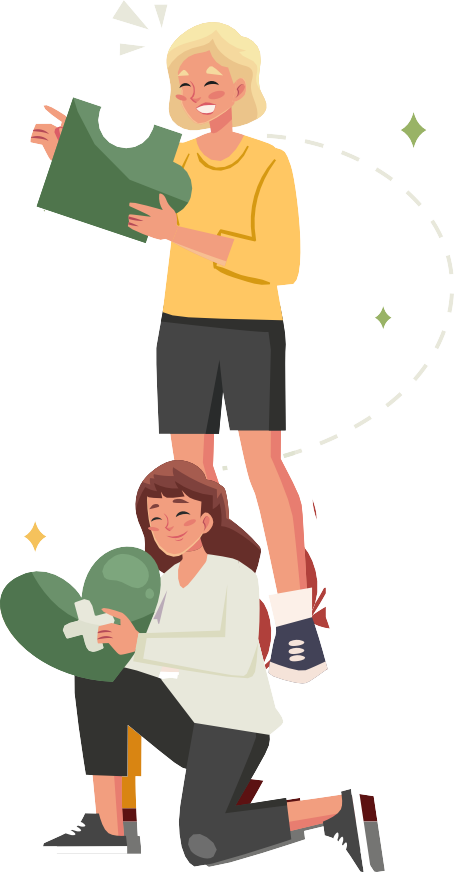 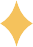 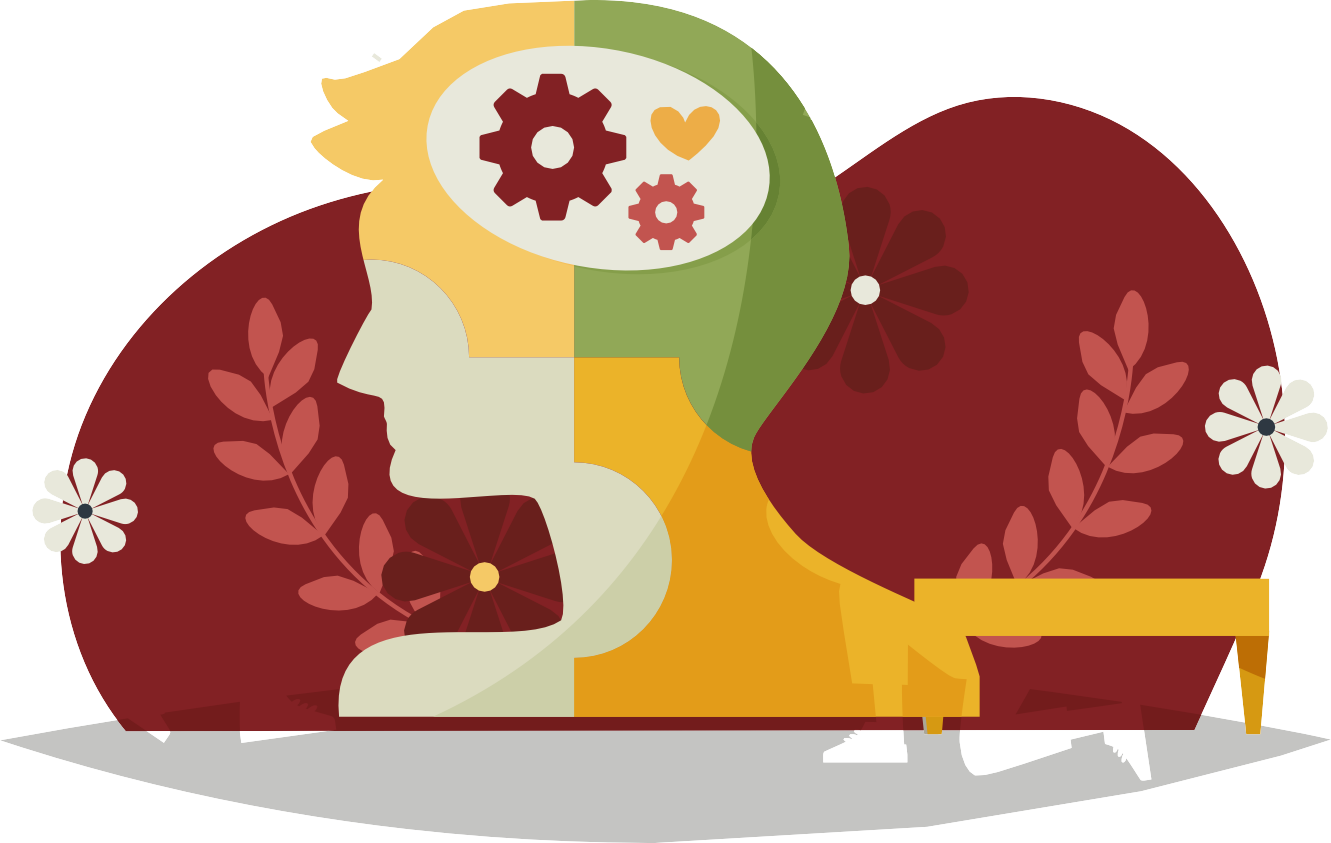 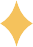 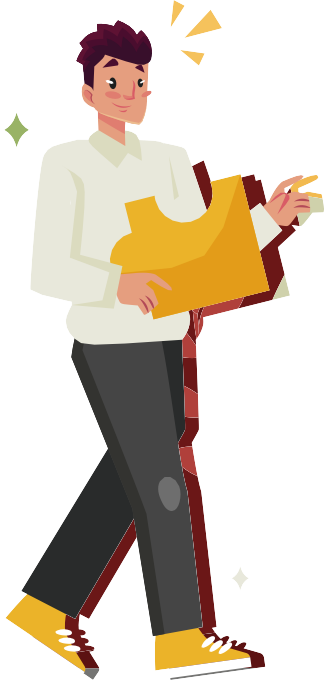 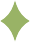 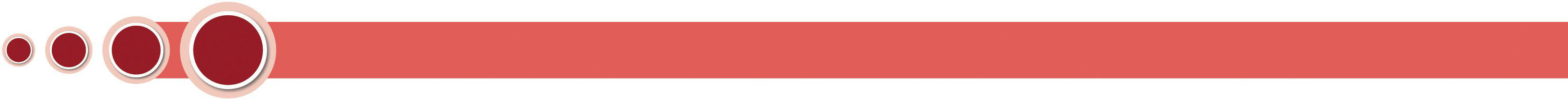 Emotional Wellbeing 2 | Activity 1, ‘Understanding Myself’
What	do	you	think	the	word
‘values’	means?
Emotional Wellbeing 2 | Activity 1, ‘Understanding Myself’
Values guide our behaviour, decisions, and actions towards a meaningful life. They are deeply held and help us make decisions and choices. Our values are influenced by different factors like our culture, family, and experiences.
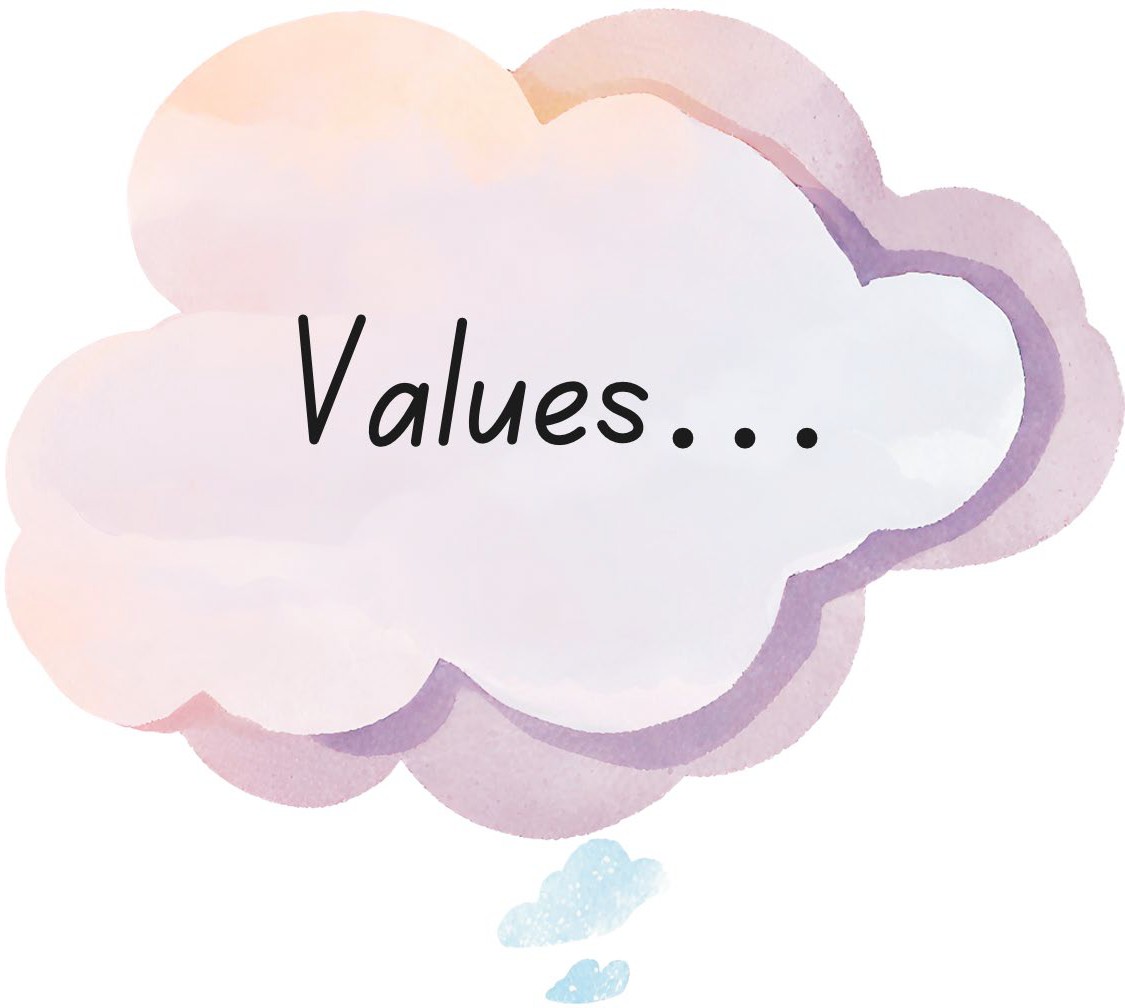 Emotional Wellbeing 2 | Activity 1, ‘Understanding Myself’
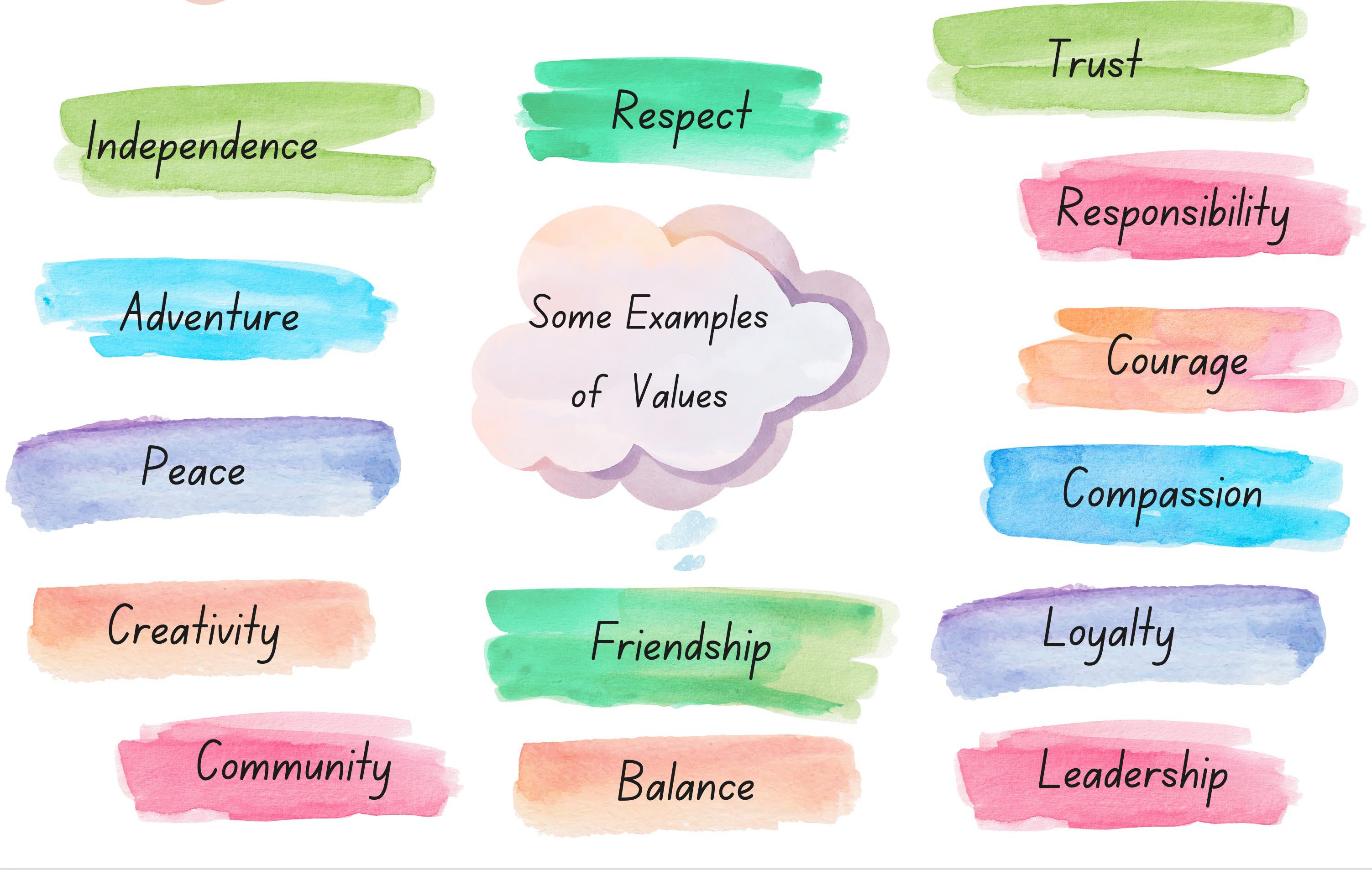 Emotional Wellbeing 2 | Activity 1, ‘Understanding Myself’
My values tree
3. Leaves
What are examples of my values in action?
Example: "When I offer help to someone in my class who has missed out on a class" (Kindness)


2. Branches
What are my values?
Example: Kindness


1. Roots
What influences my values?
Example: School, Hobbies, Religion, Family, Culture, Friends
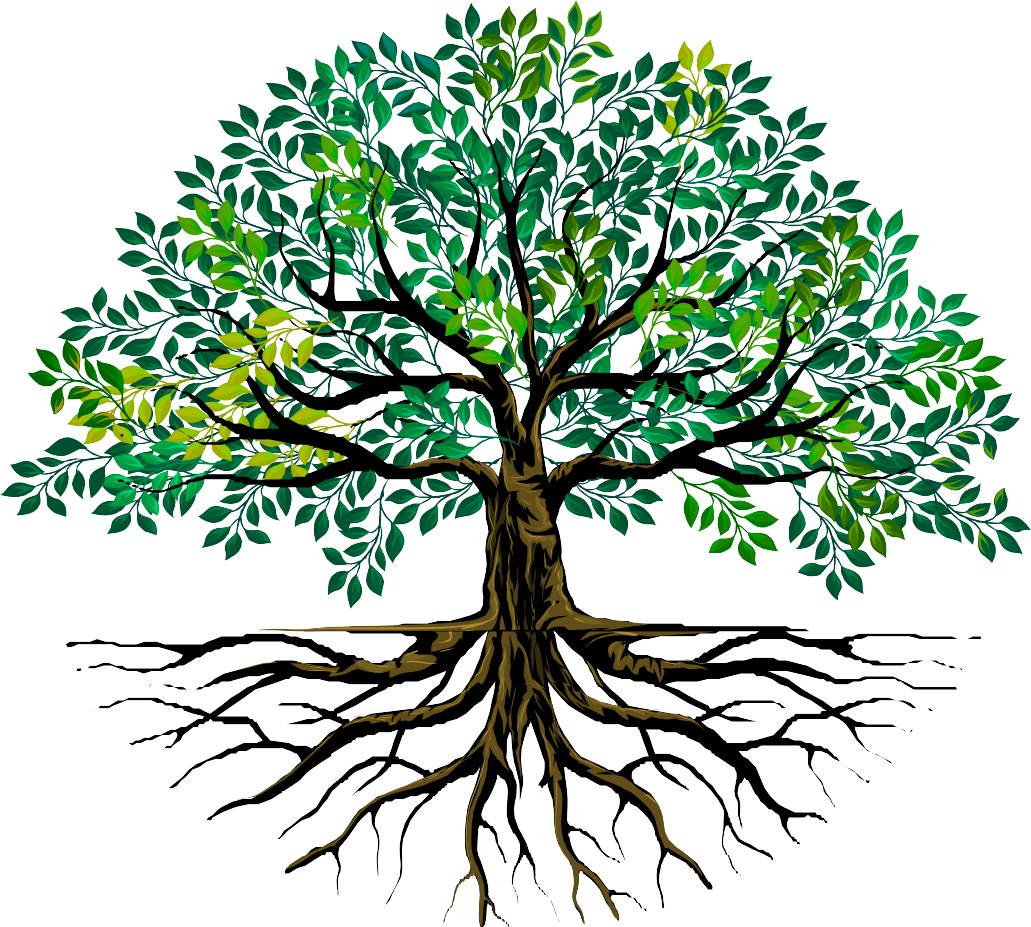 Start here
Emotional Wellbeing 2 | Activity 1, ‘Understanding Myself’
Theme
Scenario
You see a student bullying another student in the corridor.
1. Bullying
You are on a bus on your way to a football match. You hear one of your teammates make a homophobic comment about a player on the other team.
2. Homophobia
3. Relationships
A friend tells you something that they want you to keep secret, but it makes you worried about their safety.
4. Gossip
A classmate wants to share gossip about another student to you.
5. Peer Pressure
Someone wants you to send a picture of yourself that you are not comfortable sending.
Emotional Wellbeing 2 | Activity 1, ‘Understanding Myself’
Discuss
What Value might be relevant to this situation?

What would make it difficult/easy for someone to stay true to this Value in the situation and why?

What action/s would be in line with the Value?
Emotional Wellbeing 2 | Activity 1, ‘Understanding Myself’
What Value might be relevant to this situation ?
Emotional Wellbeing 2 | Activity 1, ‘Understanding Myself’
What would make it difficult/easy for someone to stay true to this value in the situation and why?
Emotional Wellbeing 2 | Activity 1, ‘Understanding Myself’
What action/s would be in line with the value?
Emotional Wellbeing 2 | Activity 1, ‘Understanding Myself’
Acts	of	Kindness	Reflection
Take a moment to vividly think about a specific time when you did something kind for someone else, or someone did something kind for you.

It could be a small act of kindness, like helping a friend with homework or offering a listening ear to someone who needed it.
Emotional Wellbeing 2 | Activity 1, ‘Understanding Myself’
Acts	of	Kindness	Reflection
How did this act of kindness make you feel?
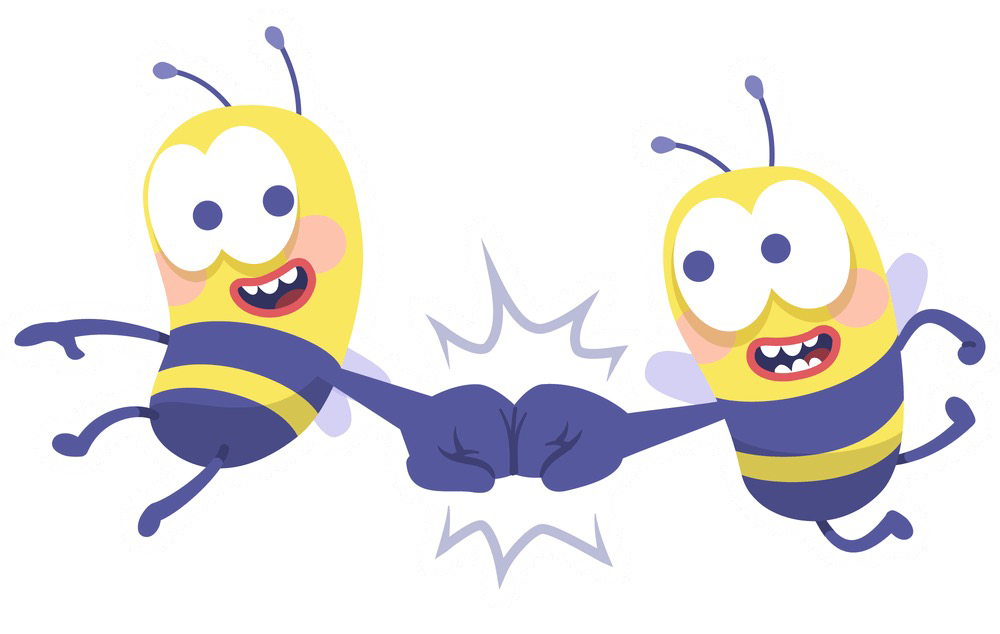